Revised Shadow Pricing Mechanism
ActivitySim Consortium Meeting
August 25, 2022
Agenda
Shadow prices and their role in destination choice
Current shadow pricing methods in ActivitySim
Proposed shadow pricing method
Implementation and progress
Shadow prices and their role in destination choice
In destination (location) choice, the shadow price is a constant that is added to each destination alternative utility in order to ‘doubly constrain’ the model.
Doubly constrained location choice model: the output of the model matches both origin constraints (e.g. workers),
		and destination constraints (e.g. employment)
Origin constraint:
(given, because
Destination constraint:
(requires shadow price)
Calculation of shadow prices
Shadow prices are calculated in one of two ways
Additional alternative-specific constant for each destination zone 
Multiplier on size term
(quality variables)
(quantity variable - size)
(shadow price)
where:
(requires iteration)
Calculation of shadow prices
Shadow prices are calculated in one of two ways
Additional alternative-specific constant for each destination zone 
Multiplier on size term
(quality variables)
(quantity variable - size)
(shadow price)
where:
(requires iteration)
Calculation of shadow prices
Total workers typically not equal to total employment
In and out-commuting
Workers who work more than one job
Differences in sources of data 
Worker totals from 5-year ACS
Employment totals often count all jobs in a given year
Therefore, scaling is used:
Shadow prices in ActivitySim
Shadow prices in ActivitySim
In ActivitySim, the shadow prices are segmented by income group/student level, and size terms are used instead of employment/enrollment as targets:
Because prices converge to size term rather than employment, there is no guarantee of matching total jobs by zone.
Shadow prices in ActivitySim
Proposed Revised Approach
Revised method
Calculate prices as additive terms
Easier to interpret than multiplicative terms
Can be calculated at different geography than zone (at TAZ level instead of MAZ level in 2-zone and 3-zone models)
Use (scaled) total employment/enrollment as target for work/school location choice instead of scaled size term
Desired constraint is total employment/enrollment not relative size of zone
Scaling still required to account for differences between total workers and total employment
Change iteration mechanism
To decrease runtime
Revised Approach
Set workers_to_simulate = ALL
Run model with all workers_to_simulate
Calculate Cj each zone
All Cj = 1+ tol
Quit
Cj < 1
Set Shadow_pricej = -999
Set nj = extra number /share of workers from each zone
Yes
Set Shadow_pricej = 0
Set nj = 0
No
Sample nj from each zone
Set workers_to_simulate = n
Implementation & progress
Implementation & progress
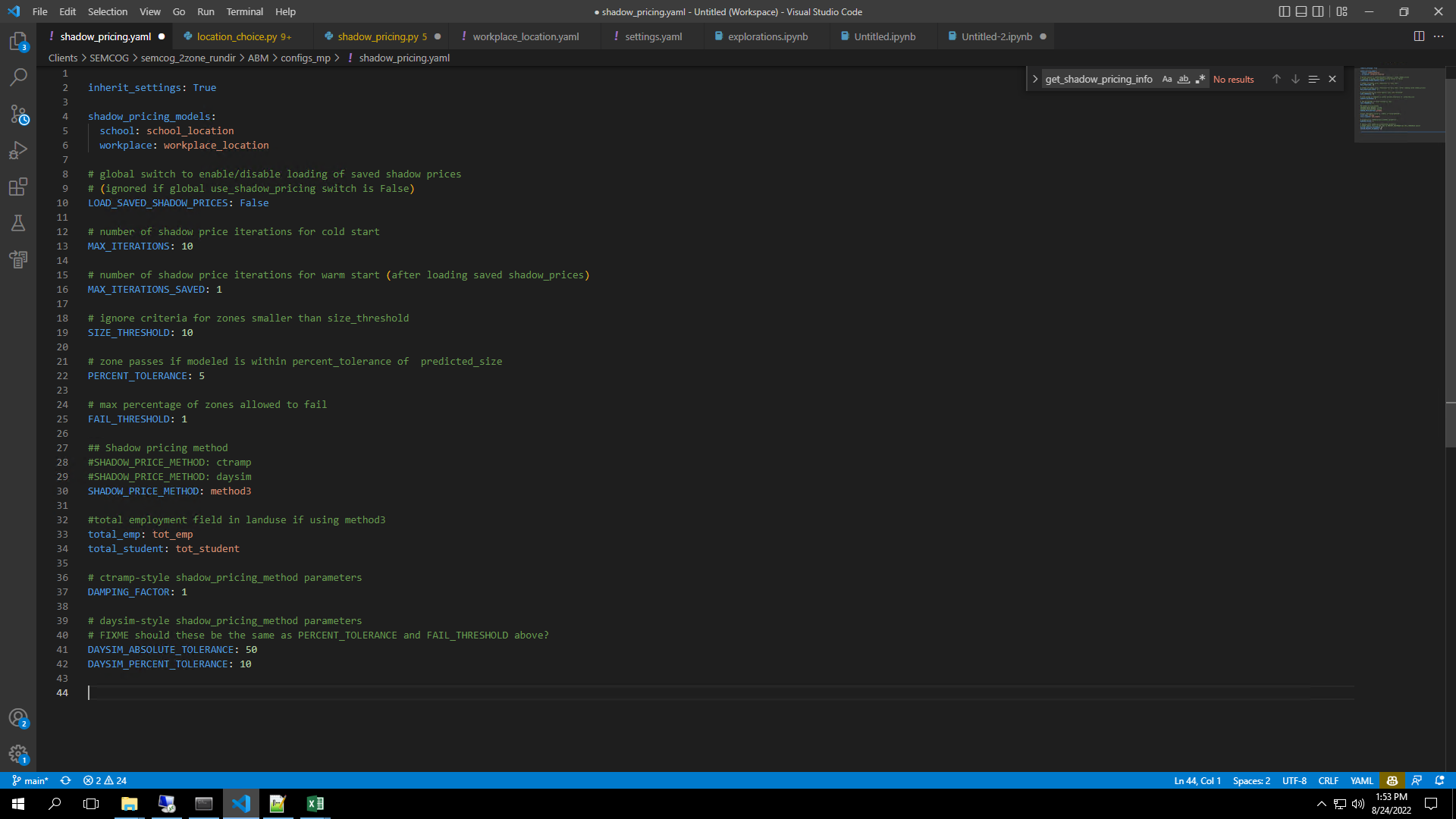 How is shadow pricing method set?
Shadow_pricing.yaml

Land use field names for total employment and total students
Implementation & progress
Two script files need to be edited.
Shadow_pricing.py
Shadow prices are calculated
Location_choice.py
Shadow prices are read in
workplace/school location model are run
Implementation & progress
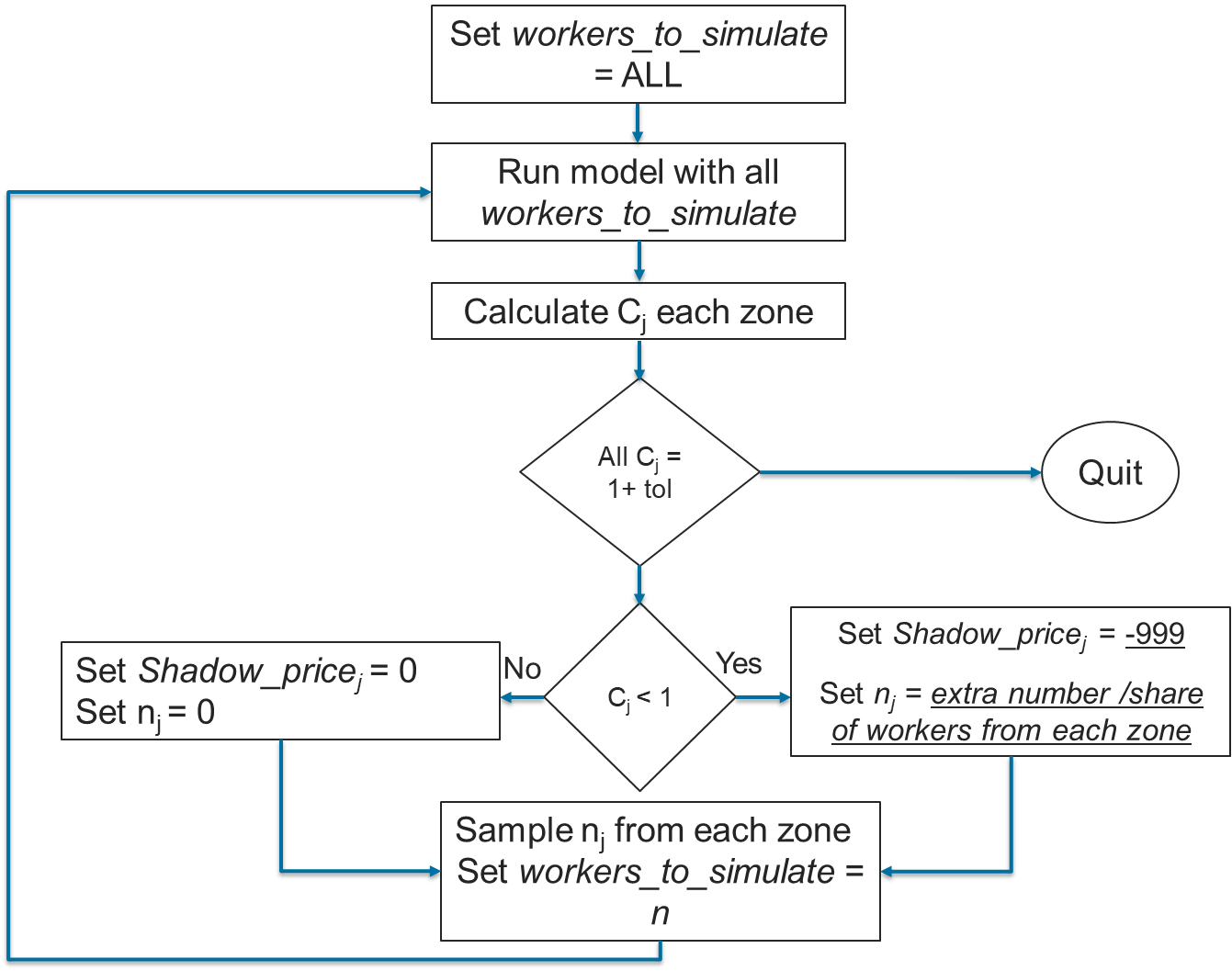 Implemented in shadow_pricing.py
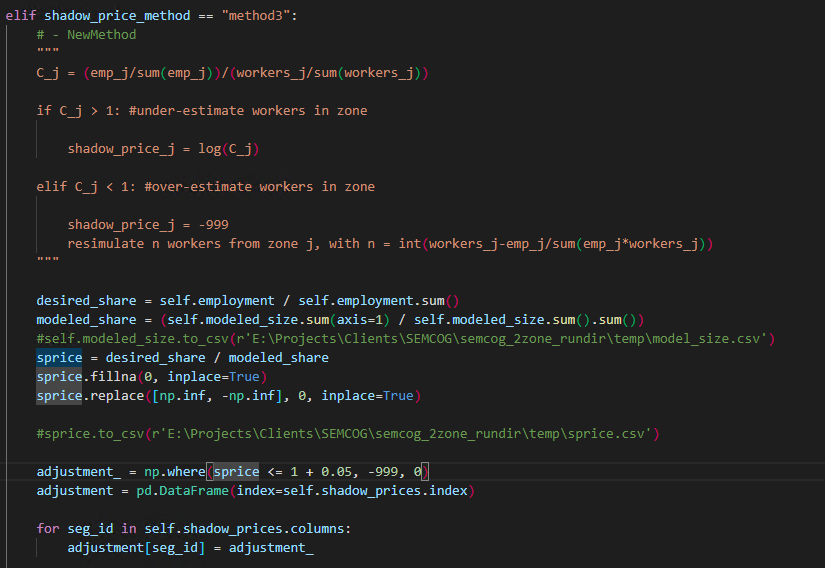 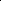 Implementation & progress
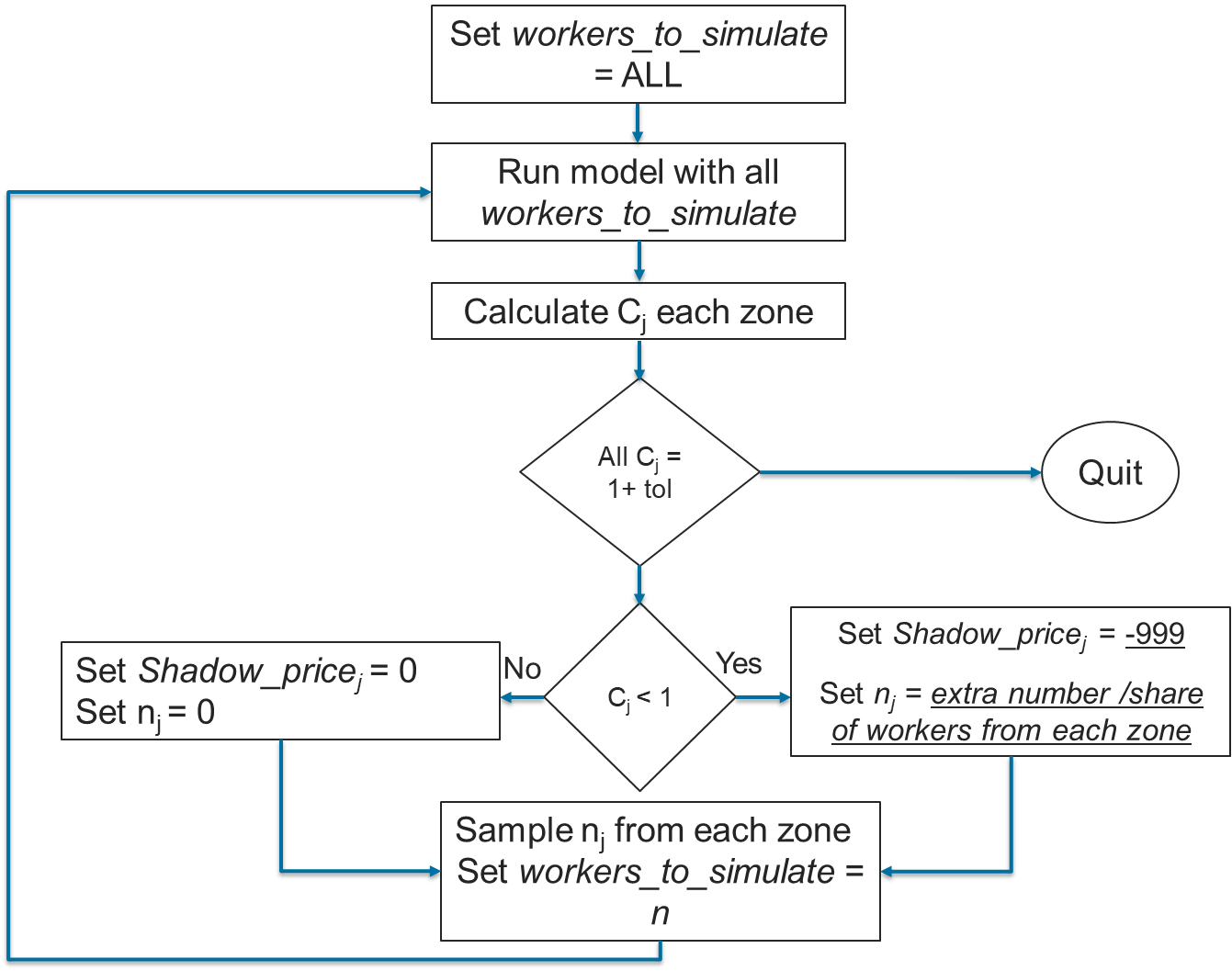 Implemented in location_choice.py
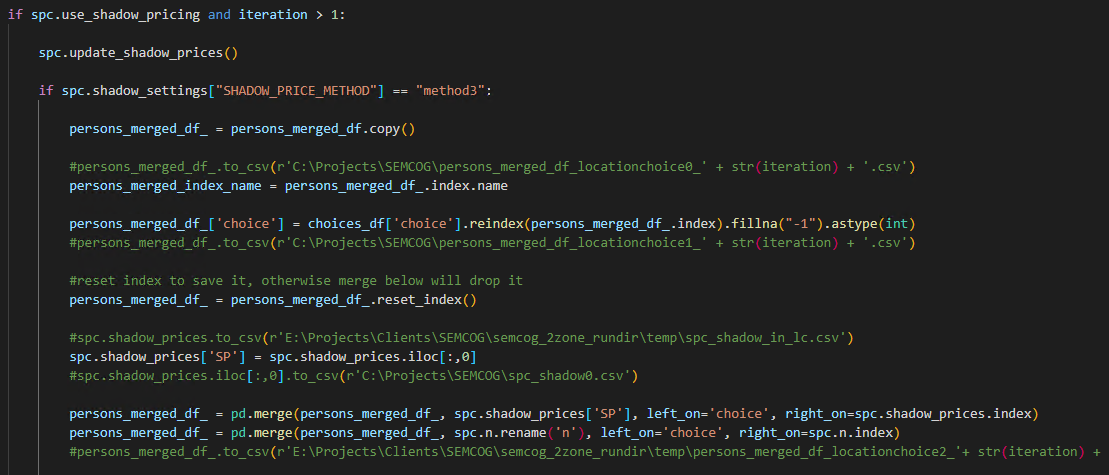 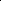 Implementation & progress
Testing is done with a limited sample in a 2-zone system.
100 TAZs (787 MAZs).
60K HH, 159K persons, 59K workers.
Testing currently done on workplace location choice model.
Shadow pricing method set to “method3”, and a maximum of 10 shadow pricing iterations are run.
Main checks at this stage:
Is the script running error free?
Is the number of workers shrinking at each iteration?
How fast this shrinking is happening?
When do we reach convergence?
Implementation & progress
Workers to simulate shrinkage plateaus after iteration 5.
Implementation & progress
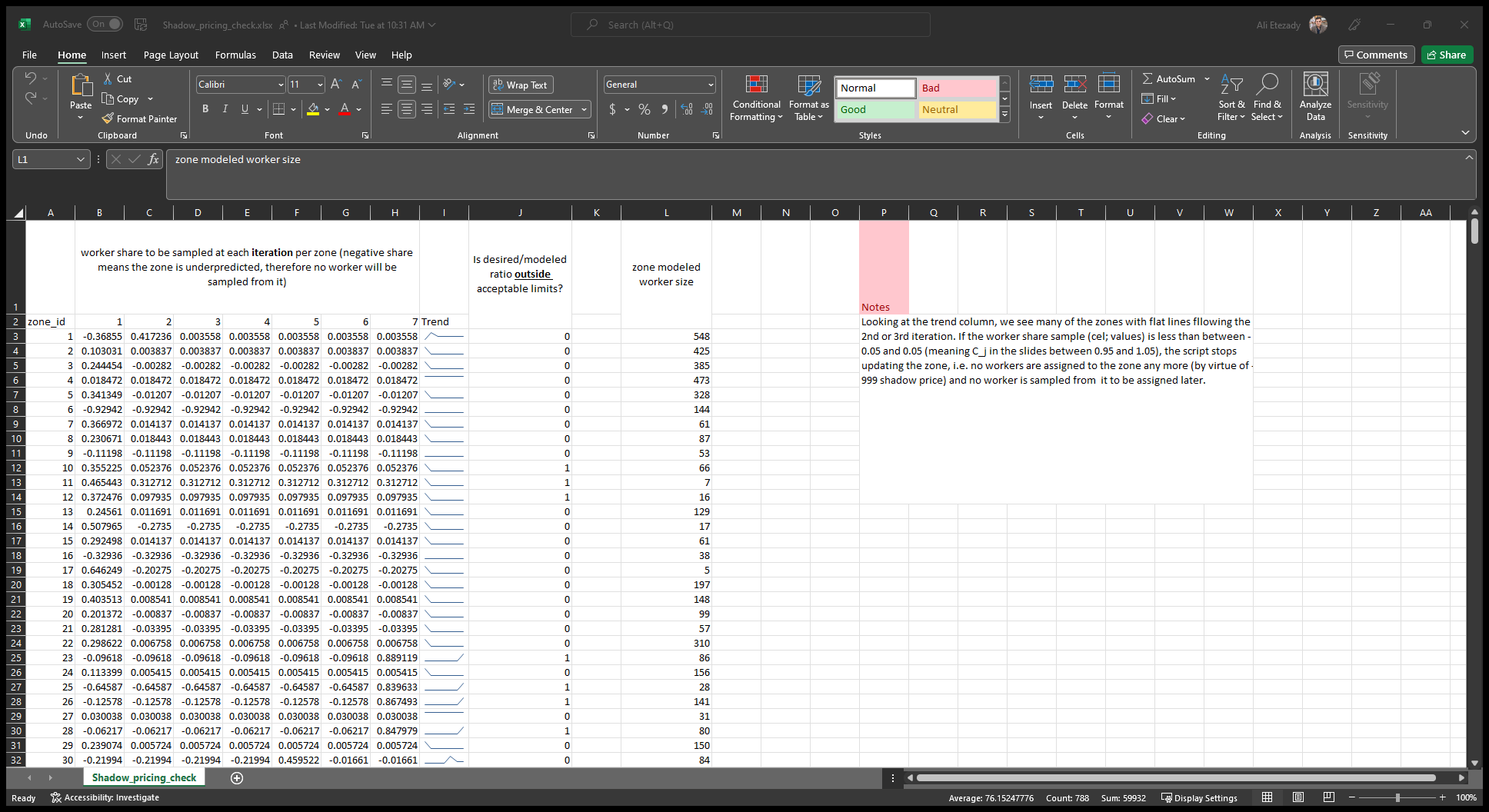 The main reason appears to be 
multiprocessing in location_choice.py
small zones
Implementation & progress
Example:
MAZ x has 20 workers to simulate, overpredicted by 20% (sample rate of 0.2), and num_processes = 20
Each process receives (on average) 1 worker under MAZ x.
When sampling, no worker will be sampled from MAZ x, since 0.2 of 1 worker will be zero worker.
Implementation & progress
What is the solution?
Do the sampling without multiprocessing.
It can be done in shadow_pricing.py, where a series of function aggregate modeled_size over all processes and then compute shadow prices.

Currently working on implementing the same structure to do the sampling.
Joel Freedman
Senior Director
Joel.Freedman@rsginc.com
Ali Etezady
Senior Analyst
ali.etezady@rsginc.com